TP D‘HISTOLOGIE SPECIALE
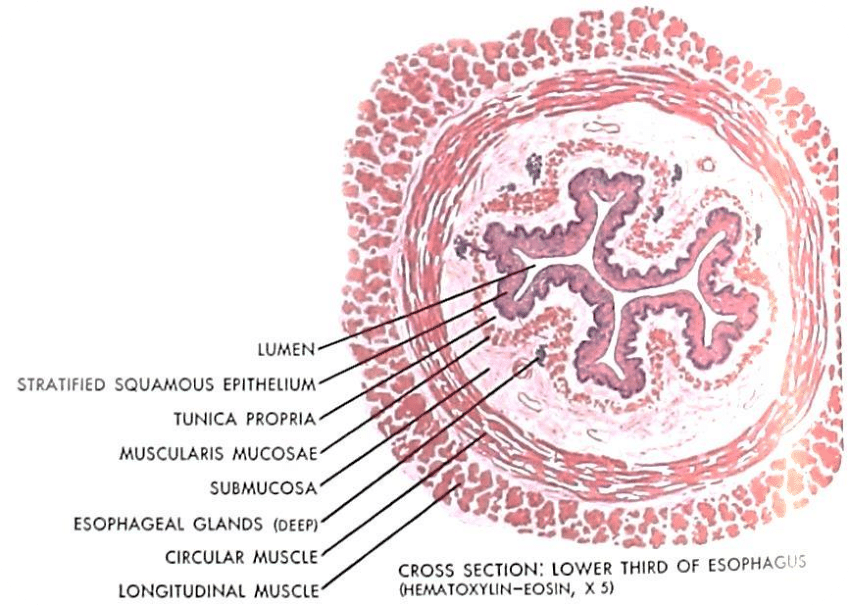 CAVITE BUCCALE ET ŒSOPHAGE
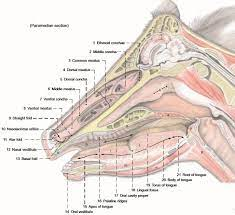 Cavite buccale et œsophage
Cavite buccale 
Lèvres ;
Gencives ;
Joues ;
Palais ;
Langue ;
Dents;
Pharynx.
Œsophage
Cavite buccale
Cavite buccale
Généralités :
Muqueuse buccale ( Ep. pavimenteux pluristratifié kératinisé  ou non );
Muqueuse fortement pigmentée et kératinisée (face dorsale de la langue et le palais);
Chorion ( papilles richement vascularisées + glandes salivaires accessoires disséminées muqueuses ou sero-muqueuses ).
Cavite buccale
Lèvres : 4 couches 
Peau ( Ep. pavimenteux pluristratifié kératinisé );
Muscle orbiculaire stratifié transversalement ;
Mince couche glandulaire (Glandes. labiales séreuses );
Mq labiale ( Ep. pavimenteux pluristratifié kératinisé ).
NB: Ruminants possèdent des papilles coniques aux commissures des lèvres pour le transport des aliments  .
Cavite buccale
Cavite buccale
Cavite buccale
Gencives :
Muqueuse buccale directement liée au périoste des maxillaires sans tissu sous-muqueux .
Chorion avec des papilles qui s'enfoncent profondément dans l‘Ep. donc les vaisseaux se trouvent dans l'axe de ces papilles .
Cavite buccale
Legend
* - connective tissue papillae
A - dentin
B - gingiva
C - enamel space

D - keratinized stratified squamous epithelium
E - sulcular epithelium
Cavite buccale
Joues :
T.C sous- muqueux  riche en fibres élastiques + Glandes muqueuses entre la peau et la musculaire.
Rôle :Mastication .
Cavite buccale
Cavite buccale
Palais : cloison qui sépare les cavités nasales de la cavité buccale 
Palais dur : muqueuse buccale + support osseux (antérieur ) ;
Voûte palatine recouverte d'une muqueuse (Ep. fortement kératinisé)+ Glandes + veines dirigées transversalement .
NB : Ruminants possèdent une Muqueuse+ papilles coniques visibles à l'œil nu .
Cavite buccale
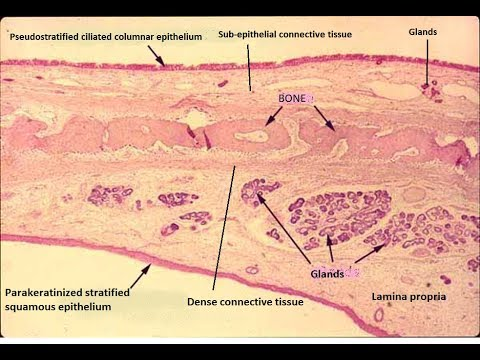 Palais dur
Cavite buccale
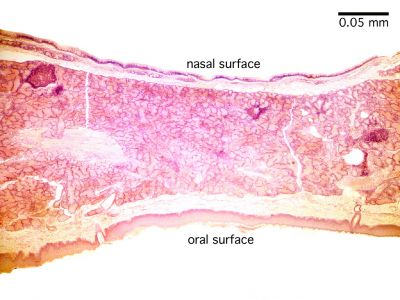 Palais mou
Cavite buccale
Langue : Organe musculo-conjonctif (muscles striées)
Mq buccale ( Ep. pavimenteux pluristratifié kératinisé );
Avec des différenciations sur la face dorsale nommées Papilles , il y a 4 types :  filiformes, fongiformes, caliciformes et foliées
Cavite buccale
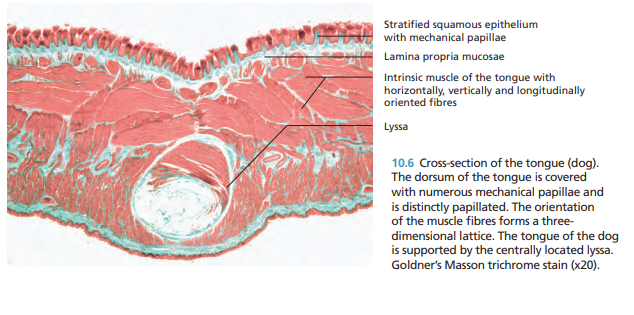 Cavite buccale
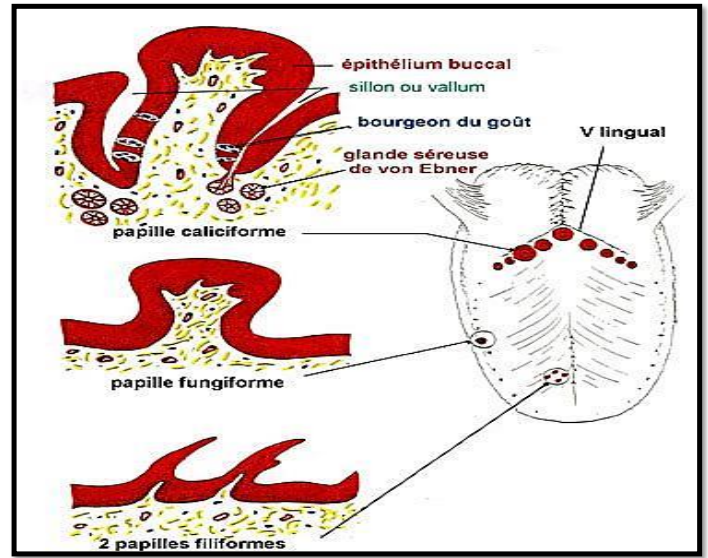 Cavite buccale
Papilles filiformes
Cavite buccale
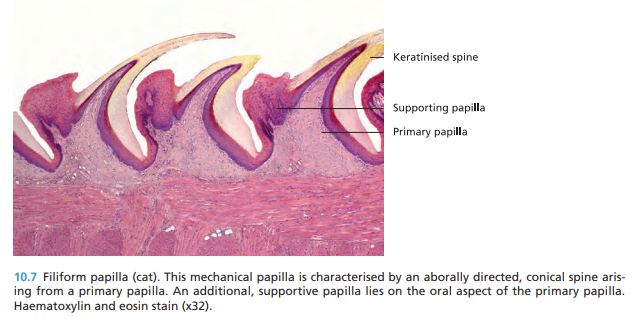 Cavite buccale
Papilles fungiformes
Cavite buccale
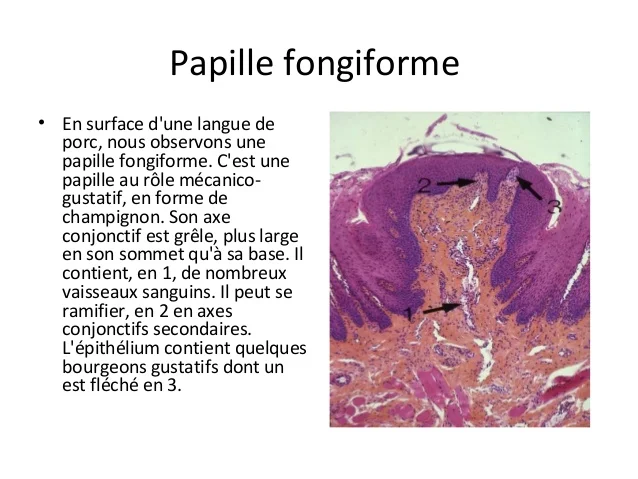 Cavite buccale
Papilles caliciformes
Cavite buccale
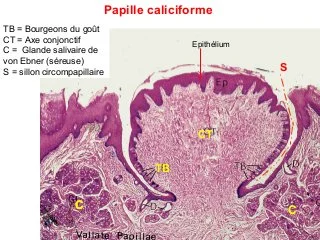 Cavite buccale
Papilles foliées
Cavite buccale
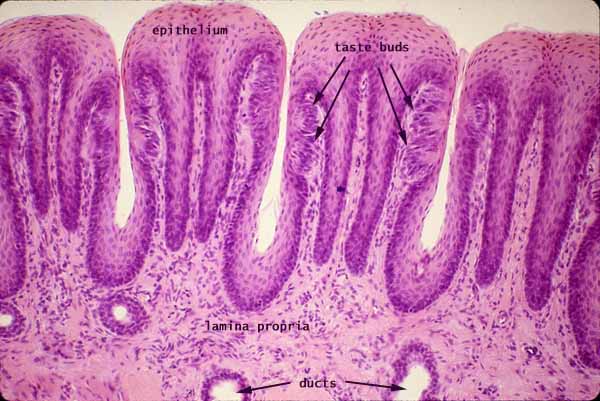 Tongue, papillae with taste buds (foliate papillae from rabbit)
Cavite buccale
En dehors des glandes de Von Ebner , il y a des glandes séro-muqueuses sur toute la langue + des glandes muqueuses à sa base , dont le corps glandulaire se situe dans le T.C ou adipeux intramusculaire .
Rôles :Mécanique             mastication.
                Neurosensorielle           bourgeons gustatifs .
                Défense              amygdales linguales.
                Phonation .
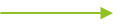 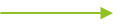 Cavite buccale
Dents : organe très dur implanté sur le bord alvéolaire du maxillaire et de la mandibule .
Constitue de 3 parties : racine , collet et couronne .
Cavite buccale
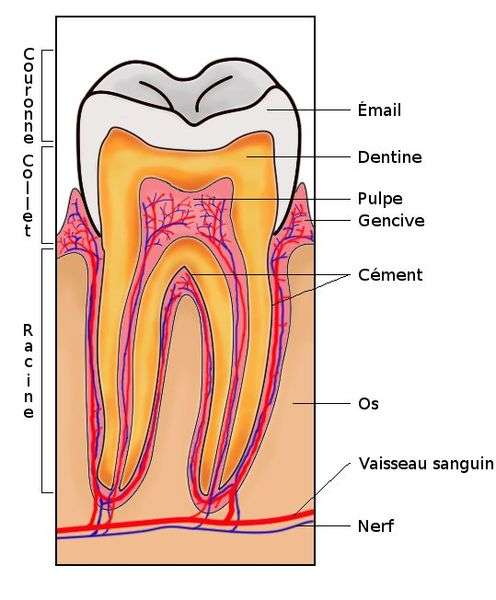 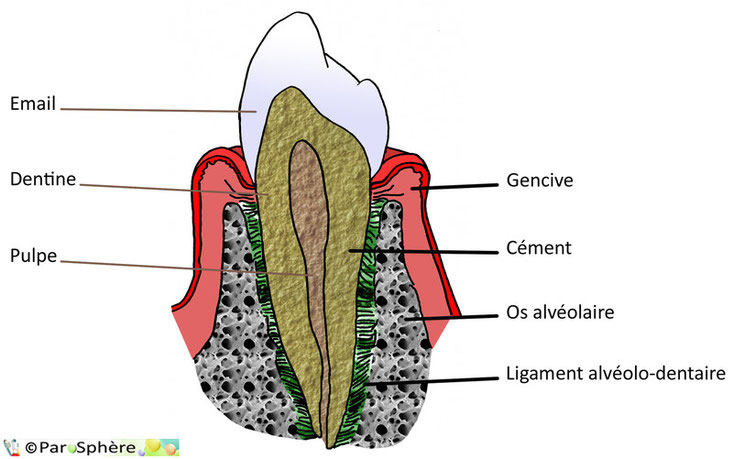 Cavite buccale
Pulpe dentaire: T.C + VS+ NERFS.
 Partie centrale (F. collagènes fines+ fibroblastes + macrophages ).
Partie périphérique (odontoblastes élaboratrices de la dentine )
Vascularisation (artère dentaire      réseau capillaire très riche à la périphérie ).
Innervation sensitive ( Fibres myélinisées et non myélinisées qui forment à la périphérie le plexus marginal périodontoblastique).
Cavite buccale
Dentine
Squelette de la dent ≈ os mais acellulaire .
Les odontoblastes émettent des prolongements cytoplasmiques qui parcourent sa surface  (canalicules dentaires ou fibres de Tomes)
Cavite buccale
Email : 
Tissu translucide extrêmement dur (96% de sel de ca2+ ) 
Milliers de prismes hexagonaux + des contours sinueux = aspect lamellaire .
Cavite buccale
Cément
Recouvre la dentine au niveau de la racine  ≈ os .
 Organisation lamellaire .

    2 Couches
Interne : cément acellulaire de quelques microns
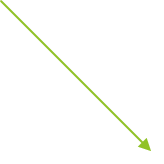 Externe : ostéocement + épaisse (cémentocytes )
Cavite buccale
Ligament alvéolo-dentaire
Espace entre le cément et l'os alvéolaire .
Fibres de collagène .
Cavite buccale
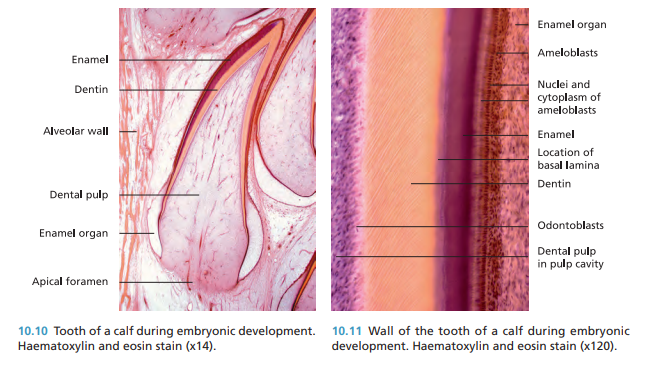 Cavite buccale
Pharynx
Carrefour entre les voies aéro-digestives ,
Constitué de 3 parties :
-Nasopharynx  (muqueuse respiratoire+ cellules caliciformes +cellules ciliées ) 
- Oropharynx et laryngopharynx (muqueuse de type buccal).
Cavite buccale
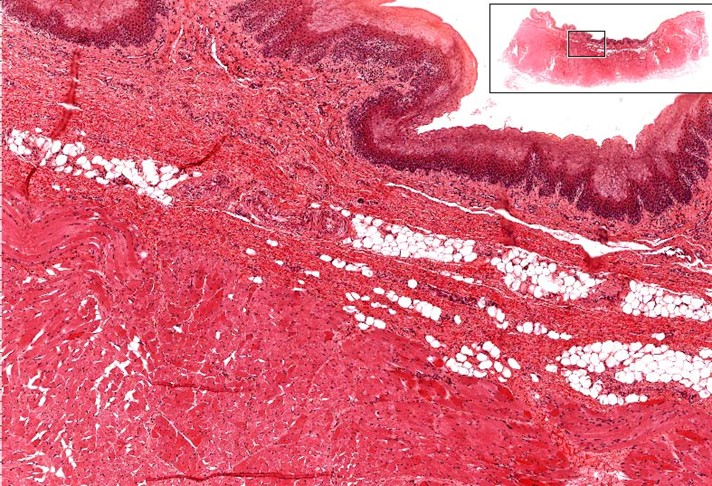 epp
Lamina propria
Elastic fiber
Muscularis externa
Œsophage
Partie initiale du TD ,
4 segments :
Cervical , thoracique , diaphragmatique et abdominal .
Rôle : progression du bol alimentaire .
Constituer de 4 couches :
Œsophage
Muqueuse
Ep. pavimenteux pluristratifié non kératinisé .
Chorion T.C lâche + lymphocytes + Glandes tubulo-alvéolaires composées purement muqueuses (Glandes cardiales ) .
Musculaire Muqueuse cellules musculaires lisses absentes dans le ¼ supérieur de l'oesophage.
Œsophage
Sous Muqueuse
T.C lâche (F. élastiques + Glandes acineuses composées  sero-muqueuses ce  sont les glandes œsophagiennes ) .
Œsophage
Musculeuse
Avec  couches (longitudinale externe et circulaire interne ) .
CN+RUMINANTs = Fibres striées transversalement.
CV+CT = Fibres musculaires lisses dans le 1/3 distal de l'oesophage .
Œsophage
Adventice ou séreuse 
T.C lâche dans le cou et le thorax   
Membrane séreuse infiltrée de graisse et parcourue par des vaisseaux et des
 nerfs et traversée par des muscles accessoires  (crico- œsophagiens, pleuro et broncho-oesophagiens).
Œsophage
Œsophage
Œsophage
Œsophage
Œsophage
Cardiac glands
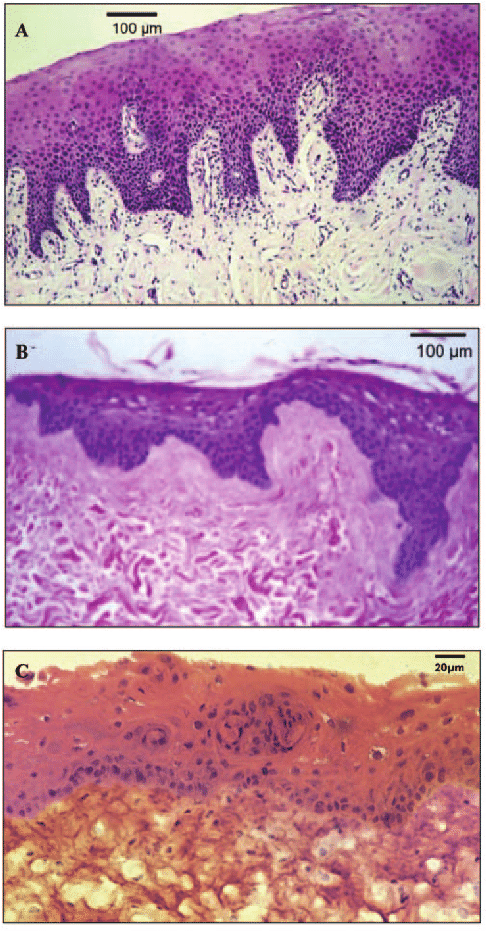